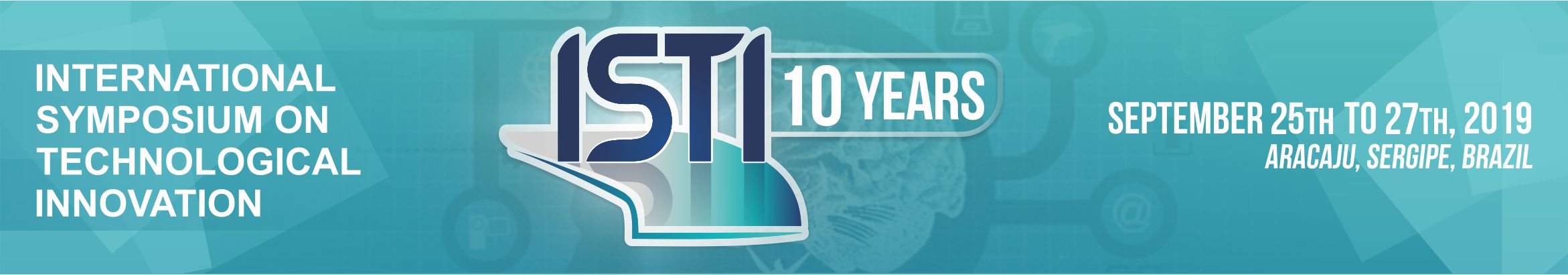 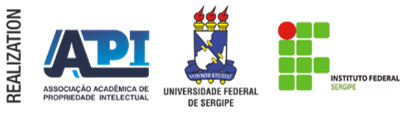 Fotos e informações deste banner não podem ser utilizados sem consentimento prévio dos autores.
[Speaker Notes: MODELO ISTI 2017]